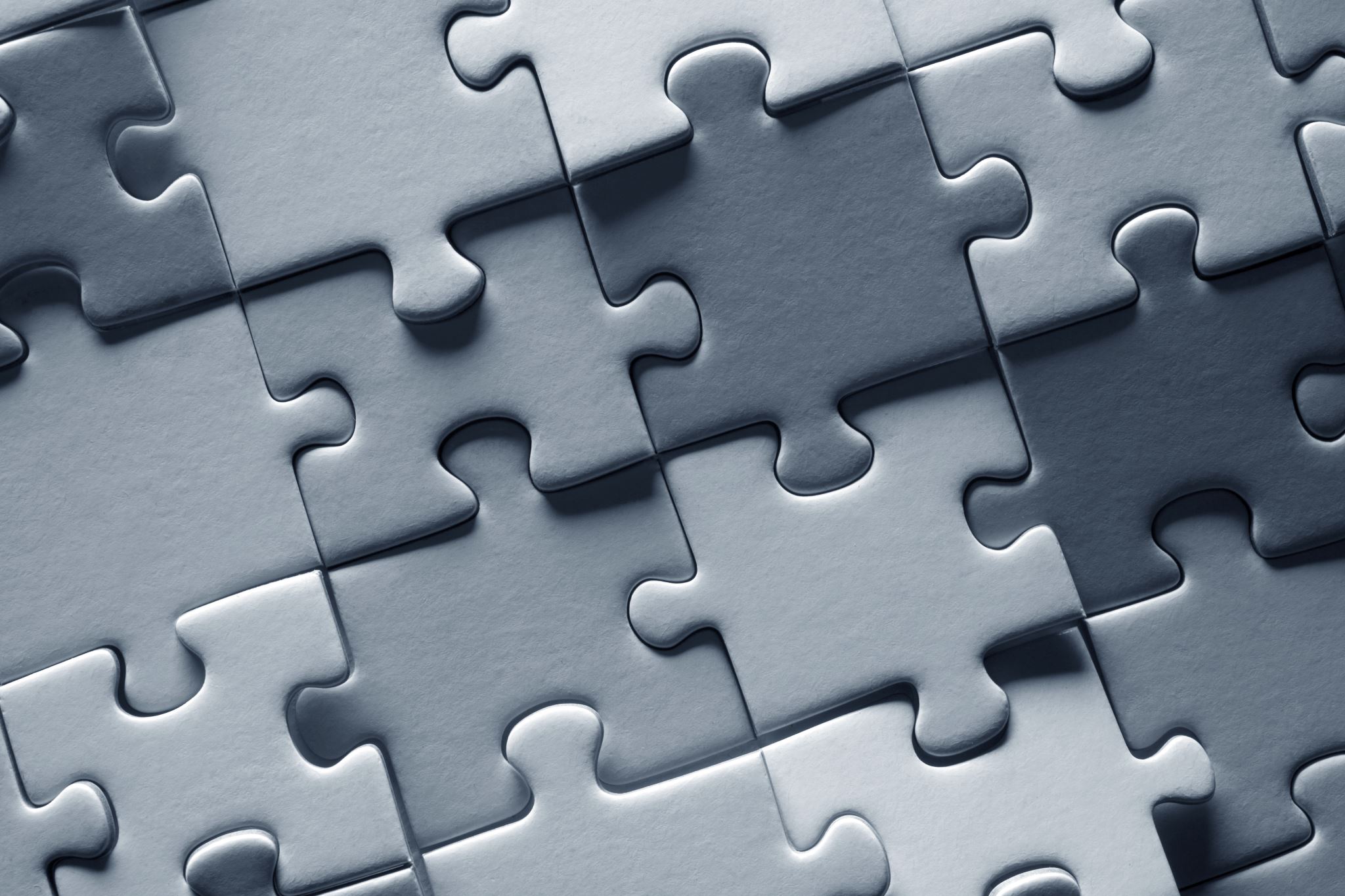 Concurso: Eco Guardiões – “Põe a Tua escola a Cuidar do Planeta”
Poluição Luminosa e seus efeitos na Biodiversidade dos AçoresAlunos Turma:6ºDMafalda; Sabrina, Mariana, Vitória, Luís
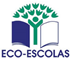 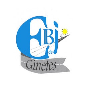 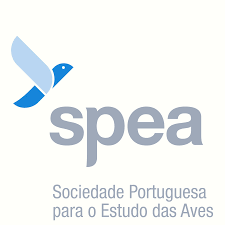